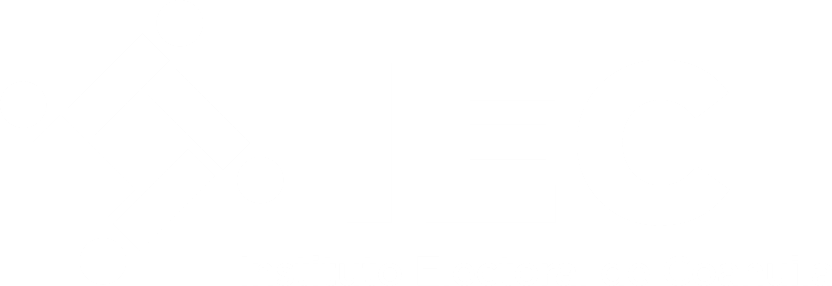 ACTIVIDADES
CONSEJERO PRESIDENTE
Art. 21, Fracc. LIIICualquier otra información de utilidad.
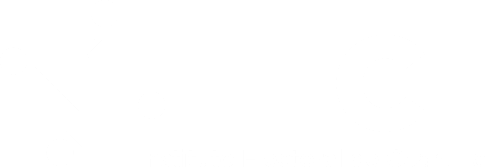 Fecha de actualización y/o validación: 
30 de abril de 2025
Periodo que se Informa: 
01 al 30 de abril de 2025
Responsable de generar la información a través de su Secretario Particular:
Lic. Gerardo Mata Quintero.  
Asistente de Presidencia
Art. 21, Fracc. LIIICualquier otra información de utilidad.
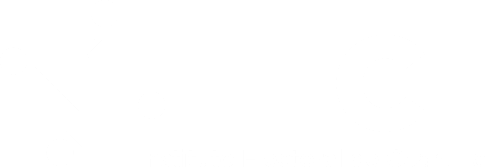 Fecha de actualización y/o validación: 
30 de abril de 2025
Periodo que se Informa: 
01 al 30 de abril de 2025
Responsable de generar la información a través de su Secretario Particular:
Lic. Gerardo Mata Quintero.  
Asistente de Presidencia
Art. 21, Fracc. LIIICualquier otra información de utilidad.
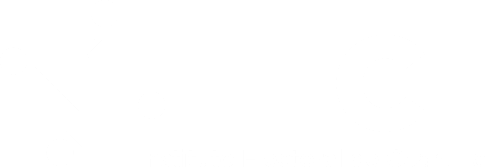 Fecha de actualización y/o validación: 
30 de abril de 2025
Periodo que se Informa: 
01 al 30 de abril de 2025
Responsable de generar la información a través de su Secretario Particular:
Lic. Gerardo Mata Quintero.  
Asistente de Presidencia
Art. 21, Fracc. LIIICualquier otra información de utilidad.
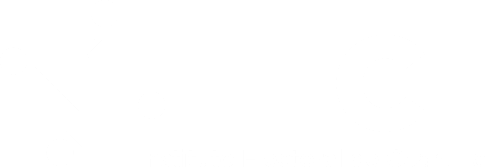 Fecha de actualización y/o validación: 
30 de abril de 2025
Periodo que se Informa: 
01 al 30 de abril de 2025
Responsable de generar la información a través de su Secretario Particular:
Lic. Gerardo Mata Quintero.  
Asistente de Presidencia
Art. 21, Fracc. LIIICualquier otra información de utilidad.
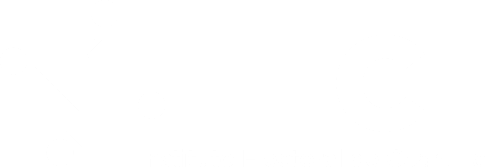 Fecha de actualización y/o validación: 
30 de abril de 2025
Periodo que se Informa: 
01 al 30 de abril de 2025
Responsable de generar la información a través de su Secretario Particular:
Lic. Gerardo Mata Quintero.  
Asistente de Presidencia
Art. 21, Fracc. LIIICualquier otra información de utilidad.
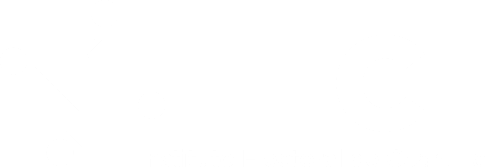 Fecha de actualización y/o validación: 
30 de abril de 2025
Periodo que se Informa: 
01 al 30 de abril de 2025
Responsable de generar la información a través de su Secretario Particular:
Lic. Gerardo Mata Quintero.  
Asistente de Presidencia
Art. 21, Fracc. LIIICualquier otra información de utilidad.
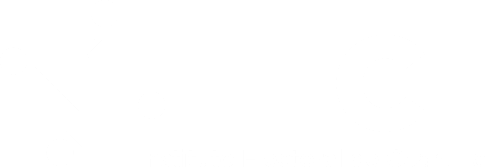 Fecha de actualización y/o validación: 
30 de abril de 2025
Periodo que se Informa: 
01 al 30 de abril de 2025
Responsable de generar la información a través de su Secretario Particular:
Lic. Gerardo Mata Quintero.  
Asistente de Presidencia
Art. 21, Fracc. LIIICualquier otra información de utilidad.
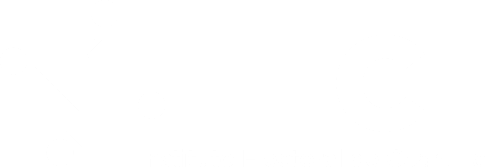 Fecha de actualización y/o validación: 
30 de abril de 2025
Periodo que se Informa: 
01 al 30 de abril de 2025
Responsable de generar la información a través de su Secretario Particular:
Lic. Gerardo Mata Quintero.  
Asistente de Presidencia
Art. 21, Fracc. LIIICualquier otra información de utilidad.
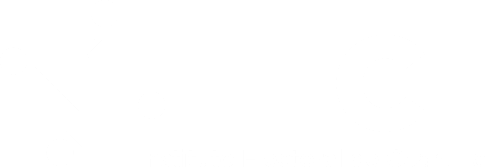 Fecha de actualización y/o validación: 
30 de abril de 2025
Periodo que se Informa: 
01 al 30 de abril de 2025
Responsable de generar la información a través de su Secretario Particular:
Lic. Gerardo Mata Quintero.  
Asistente de Presidencia
Art. 21, Fracc. LIIICualquier otra información de utilidad.
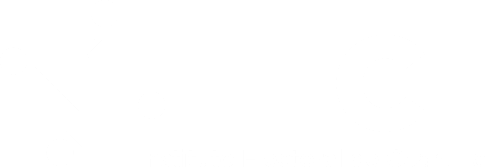 Fecha de actualización y/o validación: 
30 de abril de 2025
Periodo que se Informa: 
01 al 30 de abril de 2025
Responsable de generar la información a través de su Secretario Particular:
Lic. Gerardo Mata Quintero.  
Asistente de Presidencia
Art. 21, Fracc. LIIICualquier otra información de utilidad.
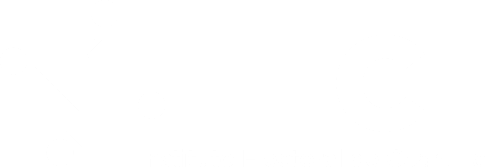 Fecha de actualización y/o validación: 
30 de abril de 2025
Periodo que se Informa: 
01 al 30 de abril de 2025
Responsable de generar la información a través de su Secretario Particular:
Lic. Gerardo Mata Quintero.  
Asistente de Presidencia
Art. 21, Fracc. LIIICualquier otra información de utilidad.
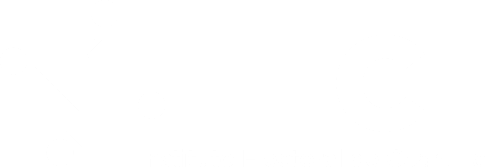 Fecha de actualización y/o validación: 
30 de abril de 2025
Periodo que se Informa: 
01 al 30 de abril de 2025
Responsable de generar la información a través de su Secretario Particular:
Lic. Gerardo Mata Quintero.  
Asistente de Presidencia
Art. 21, Fracc. LIIICualquier otra información de utilidad.
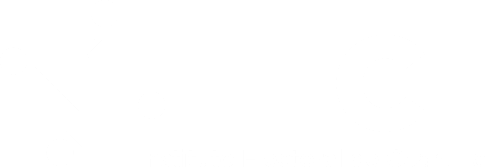 Fecha de actualización y/o validación: 
30 de abril de 2025
Periodo que se Informa: 
01 al 30 de abril de 2025
Responsable de generar la información a través de su Secretario Particular:
Lic. Gerardo Mata Quintero.  
Asistente de Presidencia
Art. 21, Fracc. LIIICualquier otra información de utilidad.
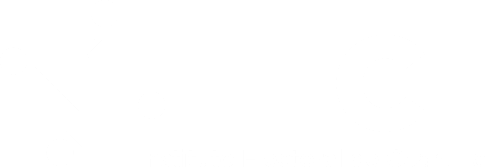 Fecha de actualización y/o validación: 
30 de abril de 2025
Periodo que se Informa: 
01 al 30 de abril de 2025
Responsable de generar la información a través de su Secretario Particular:
Lic. Gerardo Mata Quintero.  
Asistente de Presidencia
Art. 21, Fracc. LIIICualquier otra información de utilidad.
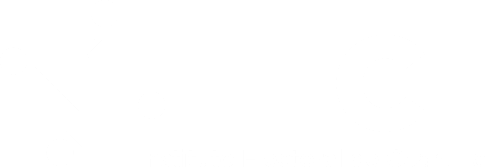 Fecha de actualización y/o validación: 
30 de abril de 2025
Periodo que se Informa: 
01 al 30 de abril de 2025
Responsable de generar la información a través de su Secretario Particular:
Lic. Gerardo Mata Quintero.  
Asistente de Presidencia
Art. 21, Fracc. LIIICualquier otra información de utilidad.
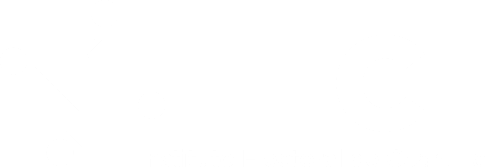 Fecha de actualización y/o validación: 
30 de abril de 2025
Periodo que se Informa: 
01 al 30 de abril de 2025
Responsable de generar la información a través de su Secretario Particular:
Lic. Gerardo Mata Quintero.  
Asistente de Presidencia
Art. 21, Fracc. LIIICualquier otra información de utilidad.
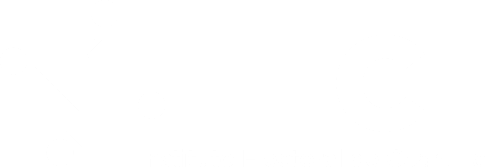 Fecha de actualización y/o validación: 
30 de abril de 2025
Periodo que se Informa: 
01 al 30 de abril de 2025
Responsable de generar la información a través de su Secretario Particular:
Lic. Gerardo Mata Quintero.  
Asistente de Presidencia
Art. 21, Fracc. LIIICualquier otra información de utilidad.
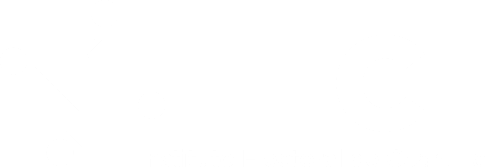 Fecha de actualización y/o validación: 
30 de abril de 2025
Periodo que se Informa: 
01 al 30 de abril de 2025
Responsable de generar la información a través de su Secretario Particular:
Lic. Gerardo Mata Quintero.  
Asistente de Presidencia
Art. 21, Fracc. LIIICualquier otra información de utilidad.
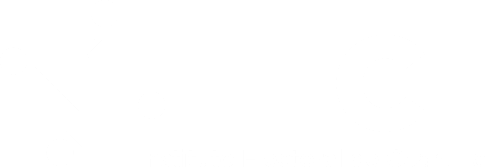 Fecha de actualización y/o validación: 
30 de abril de 2025
Periodo que se Informa: 
01 al 30 de abril de 2025
Responsable de generar la información a través de su Secretario Particular:
Lic. Gerardo Mata Quintero.  
Asistente de Presidencia
Art. 21, Fracc. LIIICualquier otra información de utilidad.
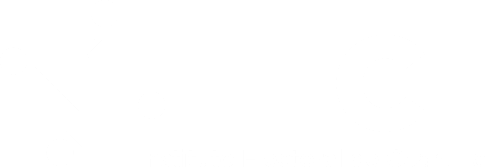 Fecha de actualización y/o validación: 
30 de abril de 2025
Periodo que se Informa: 
01 al 30 de abril de 2025
Responsable de generar la información a través de su Secretario Particular:
Lic. Gerardo Mata Quintero.  
Asistente de Presidencia
Art. 21, Fracc. LIIICualquier otra información de utilidad.
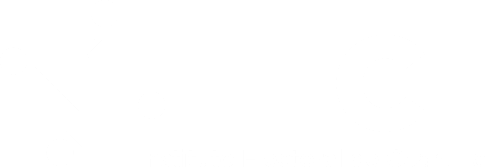 Fecha de actualización y/o validación: 
30 de abril de 2025
Periodo que se Informa: 
01 al 30 de abril de 2025
Responsable de generar la información a través de su Secretario Particular:
Lic. Gerardo Mata Quintero.  
Asistente de Presidencia
Art. 21, Fracc. LIIICualquier otra información de utilidad.
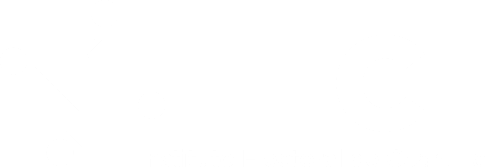 Fecha de actualización y/o validación: 
30 de abril de 2025
Periodo que se Informa: 
01 al 30 de abril de 2025
Responsable de generar la información a través de su Secretario Particular:
Lic. Gerardo Mata Quintero.  
Asistente de Presidencia
Art. 21, Fracc. LIIICualquier otra información de utilidad.
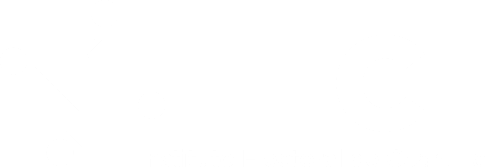 Fecha de actualización y/o validación: 
30 de abril de 2025
Periodo que se Informa: 
01 al 30 de abril de 2025
Responsable de generar la información a través de su Secretario Particular:
Lic. Gerardo Mata Quintero.  
Asistente de Presidencia
Art. 21, Fracc. LIIICualquier otra información de utilidad.
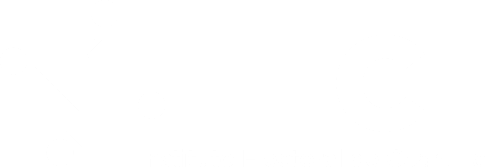 Fecha de actualización y/o validación: 
30 de abril de 2025
Periodo que se Informa: 
01 al 30 de abril de 2025
Responsable de generar la información a través de su Secretario Particular:
Lic. Gerardo Mata Quintero.  
Asistente de Presidencia
Art. 21, Fracc. LIIICualquier otra información de utilidad.
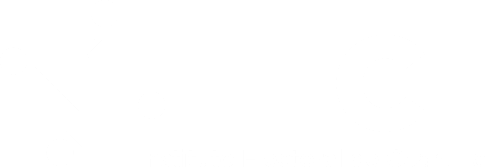 Fecha de actualización y/o validación: 
30 de abril de 2025
Periodo que se Informa: 
01 al 30 de abril de 2025
Responsable de generar la información a través de su Secretario Particular:
Lic. Gerardo Mata Quintero.  
Asistente de Presidencia
Art. 21, Fracc. LIIICualquier otra información de utilidad.
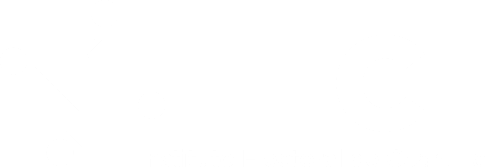 Fecha de actualización y/o validación: 
30 de abril de 2025
Periodo que se Informa: 
01 al 30 de abril de 2025
Responsable de generar la información a través de su Secretario Particular:
Lic. Gerardo Mata Quintero.  
Asistente de Presidencia
Art. 21, Fracc. LIIICualquier otra información de utilidad.
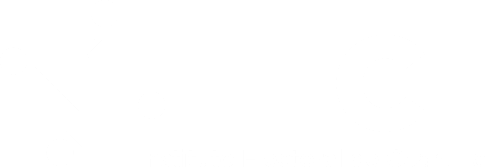 Fecha de actualización y/o validación: 
30 de abril de 2025
Periodo que se Informa: 
01 al 30 de abril de 2025
Responsable de generar la información a través de su Secretario Particular:
Lic. Gerardo Mata Quintero.  
Asistente de Presidencia
Art. 21, Fracc. LIIICualquier otra información de utilidad.
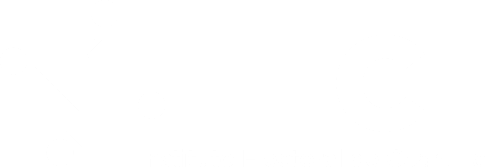 Fecha de actualización y/o validación: 
30 de abril de 2025
Periodo que se Informa: 
01 al 30 de abril de 2025
Responsable de generar la información a través de su Secretario Particular:
Lic. Gerardo Mata Quintero.  
Asistente de Presidencia
Art. 21, Fracc. LIIICualquier otra información de utilidad.
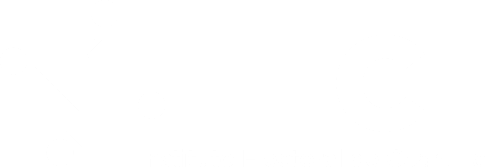 Fecha de actualización y/o validación: 
30 de abril de 2025
Periodo que se Informa: 
01 al 30 de abril de 2025
Responsable de generar la información a través de su Secretario Particular:
Lic. Gerardo Mata Quintero.  
Asistente de Presidencia
Periodo de Conservación
De acuerdo con el periodo de conservación de la información, de conformidad con los Lineamientos Técnicos Generales para la publicación, homologación y estandarización de la información de las obligaciones establecidas en el Título Quinto y en la fracción IV del artículo 31 de la Ley General de Transparencia y Acceso a la Información Pública, que deben de difundir los sujetos obligados en los portales de Internet y en la Plataforma Nacional de Transparencia; se pone a su disposición cualquier otra información de utilidad del ejercicio 2024, mediante el siguiente vínculo electrónico:
https://ieccloud.iec-sis.org.mx/index.php/s/WWKJBvrXU7l74NE
Fecha de modificación y/o validación: 31 de octubre del 2024
 Responsable de generar la información: C.P. Aída Leticia De la Garza Muñoz | Dirección Ejecutiva de Administración